Stromingen in de Psychologie
Periode 6 -  Les 1
Programma
Introductie vak
 Relevantie vak
 Doornemen planning
 Uitleg eindopdracht
 Start: biologische benadering
 Afsluiting
Introductie vak
9 lessen  stromingen in de psychologie

We behandelen verschillende stromingen:
Biologische benadering
Psychoanalyse
Behaviorisme
Humanisme
Cognitieve psychologie
Systeemtheorie
Crossculturele psychologie

Daarnaast besteden we tijdens de les aandacht aan de eindopdracht
Relevantie vak
Waarom ‘stromingen in de psychologie’? 

1. Omdat je iedere dag mensen tegenkomt, zowel privé als professioneel

2. Omdat je als begeleider mensen, met persoonlijke gedachten, gevoelens en gedrag, moet begeleiden

3. Omdat je met behulp van kennis van psychologie gedrag kunt verklaren en begrijpen
Zoals je ziet, is er in het boek niet veel te vinden over de verschillende stromingen in de psychologie. Je haalt je informatie dus:

Uit de lessen  schrijf mee en maak aantekeningen. 
Uit de powerpoints  Vraag de docent deze met je te delen
Van internet  je mag het internet altijd raadplegen als je vragen hebt of iets niet meer weet. Let op: je mag natuurlijk nooit kopiëren en plakken
Planning
Uitleg eindopdracht
Zoals altijd:
- Op houding, aanwezigheid en actieve participatie

- Een individuele eindopdracht  een eindverslag, waarin je per stroming de belangrijkste kenmerken opsomt en uitlegt. Vervolgens schrijf je ook welke stroming jij het meeste ‘aanhangt’ en waarom. Wat spreekt je aan in die stroming? Wat herken je daarvan? Wat heb jij daaraan en hoe ga je deze kennis toepassen in de praktijk?

- Blijkbaar is het nodig : Alles moet zelf geschreven zijn, je mag geen informatie kopiëren en plakken. Je mag internet wel raadplegen!
Overleg in tweetallen
En geef antwoord op de volgende vragen:

Wat weet je van psychologie?
Welke verschillende stromingen ken je al?
Wat zou je graag willen leren?
Wat vindt je wel/niet interessant aan psychologie?
Wat is psychologie?
Ψυχή 			 Psyche 		 ook wel ziel 


Λόγος			 Logos		 ook wel woord, gedachte of rede

Het is de wetenschappelijke studie van:
Mentale processen
Het menselijke gedrag
Interne factoren van gedrag
Deze factoren bepalen voor een deel het gedrag van de mens:
Mentale processen  gewaarwording en waarneming, bewustzijn, aandacht, leren, onthouden en vergeten, denken en taal

2. Emotie

3. Persoonlijkheid

4. Intelligentie

5. Stress en gezondheid

Let op: dit is dus voor iedereen verschillend.
Externe factoren van gedrag
Biologische benadering
De hersenen en stofjes
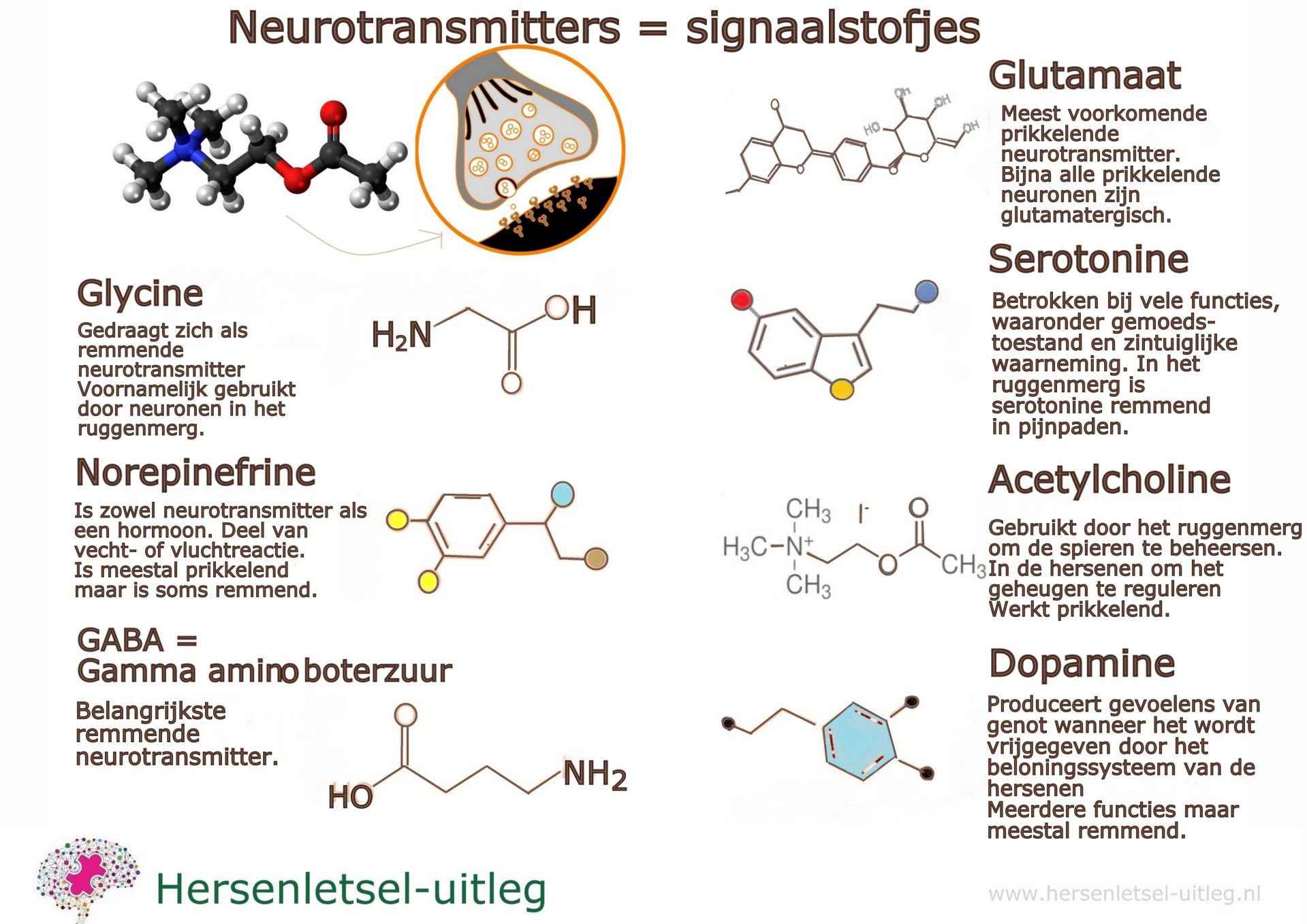 Hersenen zijn in zeer belangrijke mate betrokken bij het gedrag.
De neurotransmitters kunnen zorgen voor problemen, door niet correcte informatieoverdracht.
Voorbeeld van biologische benadering
De biologische benadering
De benadering gaat er dus vanuit:

“Gedrag is te verklaren vanuit de hersenstructuur en de werking van de stofjes in de hersenen…”

“De omgeving is van weinig belang voor het gedrag wat wij vertonen…”
Opdracht
- Werk in tweetallen
- Bepaal voor de volgende doelgroepen, in hoeverre heeft de biologische benadering invloed op hun gedrag, denk je?
- Doelgroepen:
Licht verstandelijke beperking
Ernstig meervoudig beperkt
Mensen met schizofrenie
Mensen met borderline
Afsluiting
Herhaling

Biologische benadering:
Wat zijn neurotransmitters? Wat is lobotomie? Waar gaat de biologische benadering vanuit?

Volgende week:
Psychoanalyse en Sigmund Freud